Mobilisation nationale du CPA relative à la DNUDPA
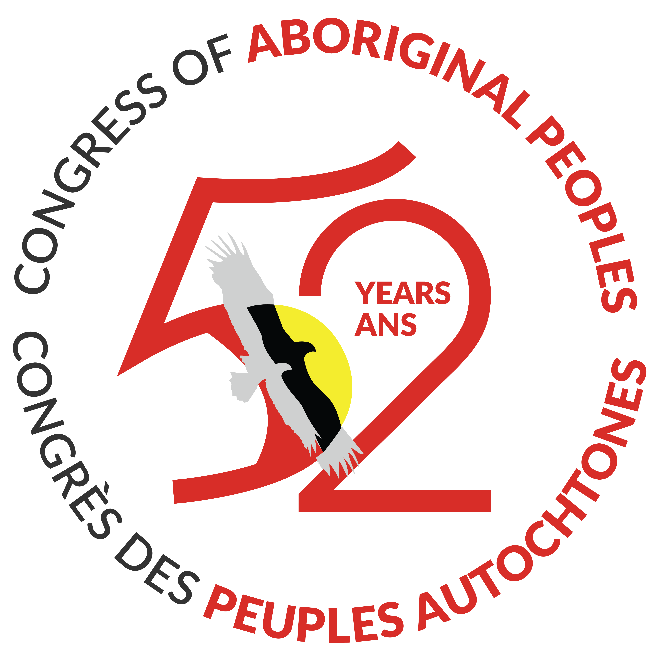 Donnez votre avis sur l’ébauche du plan d’action du Canada relative à la DNUDPA
QUEL EST LE PLAN D’ACTION ?
La Loi sur la Déclaration des Nations Unies sur les droits des peuples autochtones exige que le gouvernement fédéral élabore un « plan d’action » d’ici juin 2023 pour atteindre les objectifs de la DNUDPA.
Le plan d’action doit comprendre, sans en exclure d’autres, les mesures suivantes :

lutter contre les injustices, combattre les préjugés et éliminer toutes les formes de violence et de racisme, la discrimination, dont le racisme et la discrimination systémiques, à l’égard des peuples et des aînés, jeunes, enfants, femmes, hommes, avec handicaps et diverses identités de genre et personnes bispirituelles autochtones ;
promouvoir le respect et la compréhension mutuels ainsi que de bonnes relations, notamment :par l’éducation aux droits de la personne ;
s’occuper de la surveillance, de la supervision, des recours, des réparations ou de toute autre mesure de responsabilisation relative à l’application de la Déclaration ; 
veiller au suivi de la mise en œuvre du plan ainsi qu’à l’examen et à la modification du plan.
2
Où en sommes-nous dans le processus :
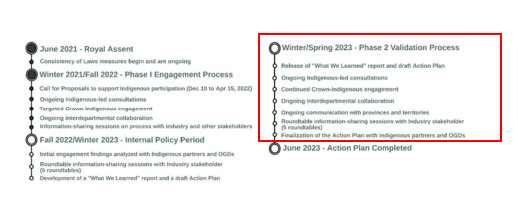 3
[Speaker Notes: TRADUCTION
Juin 2021 — Sanction royale
La cohésion des mesures législatives commence et se poursuit
Hiver 2021/automne 2022 — Étape I du processus de mobilisation
Appel d’offres relatives à l’appui à la participation autochtone (10 déc., au 5 avril 2022)
Consultations en cours dirigées par les Autochtones
Engagements ciblés Couronne-Autochtones
Collaboration interministérielle en cours
Séances de partage de l’information sur le processus avec les industries et autres intervenants
Automne 2002/Hiver 2023 — Discussions de politique interne
Résultats de la mobilisation initiale analysés avec des partenaires autochtones et des ONG
Séances de discussions sur le partage de l’information avec les intervenants de l’industrie (5 séances)
Élaboration d’un rapport « Ce que nous avons appris » et ébauche d’un plan d’action
Hiver/printemps 2023 — Étape 2 Validation
Publication du rapport « Ce que nous avons appris » et ébauche d’un plan d’action
Consultations en cours dirigées par des Autochtones
Engagement Couronne-Autochtones, suite
Collaboration interministérielle en cours 
Communication en cours avec les provinces et les territoires
Séances de discussions sur le partage de l’information avec les intervenants de l’industrie (5 séances)
Achèvement du plan d’action avec les partenaires autochtones et les ONG
Juin 2023 — Plan d’action terminé]
Exposés du CPA à ce jour :

Le CPA a tenu deux séances nationales préalables à la mobilisation en mars 2022 afin de recommander des démarches sur l’élaboration du plan d’action
Ces engagements ont éclairé un exposé présenté au ministère de la Justice en juin 2022.
Le CPA a tenu une séance de mobilisation lors de l’AGA de septembre 2022, à laquelle ont participé plus de 100 délégués des OPT
À la lumière de ces discussions, le CPA a présenté des mémoires au gouvernement fédéral sur ce que le Plan d’action devrait inclure, en octobre 2022
Le CPA a tenu une séance de mobilisation supplémentaire en décembre 2022 en mettant davantage l’accent sur la structure, la portée et la surveillance du plan d’action.
Ces discussions ont éclairé les exposés supplémentaires du CPA destinés au gouvernement fédéral sur le Plan d’action, en décembre 2022
De nombreux OPT ont également présenté des observations écrites dans le cadre de leurs propres ententes ou de la consultation publique
Le CPA a maintenu des contacts réguliers avec le MJ et a travaillé avec d’autres ministères pour étayer les recommandations et les mesures proposées et négocier l’inclusion du CPA dans le plan d’action
4
Et maintenant?

En mars, le CPA a reçu le rapport « Ce que nous avons appris à ce jour » et l’ébauche du plan d’action
Également en mars, des représentants du ministère de la Justice (MJ) ont assisté à la réunion du conseil d’administration du CPA, où les membres du conseil ont fourni des commentaires initiaux sur le plan d’action et le rapport
Le MJ a demandé au CPA de lui faire part de tous les commentaires supplémentaires d’ici le début du mois de mai 2023
La rétroaction devrait cerner les lacunes dans l’ébauche du plan d’action et fournir des ajouts ou des changements proposés
5
Exposés du CPA

La mise en œuvre de la DNUDPA au Canada a bénéficié d’un fort appui dans nos collectivités.
Les membres de la collectivité n’ont pas confiance dans le gouvernement pour mettre en œuvre la DNUDPA.
L’actuelle « démarche fondée sur les distinctions » doit être abandonnée — elle exclut les Indiens non inscrits et hors réserve et fait de la discrimination entre les peuples autochtones.
Les droits de la DNUDPA ne touchent pas les membres de la collectivité du CPA :
Droit de ne pas faire l’objet de discrimination
Autodétermination
Autonomie
Participation à la prise de décisions par l’intermédiaire de représentants/institutions choisis
Consultation et coopération avec les peuples autochtones par l’entremise de représentants et d’institutions choisis
6
Exposés du CPA (suite)

Le gouvernement fédéral fait preuve de discrimination entre les peuples autochtones en fonction de qui il « compte » comme Autochtone.
Le gouvernement fédéral ne respecte pas l’article 33 de la DNUDPA : Droit des peuples autochtones à « leur propre identité ou appartenance conformément à leurs coutumes et traditions » et à choisir les membres de leurs institutions conformément à leurs propres procédures.
7
Recommendations du CPA

Le CPA a cerné sept priorités que le gouvernement fédéral doit aborder dans le plan d’action :

Éliminer la limite de deuxième génération dans la Loi sur les Indiens ;
Inclure des Indiens non inscrits et des Métis hors réserve (non-RNM) dans les programmes des prestations d’éducation postsecondaire et des services de santé non assurés ;
Définir l’expression « instance dirigeante autochtone » dans les politiques et les lois afin d’inclure les organismes représentatifs comme le CPA et ses OPT. Cela permettrait à ces organismes d’administrer des programmes ou d’exercer un pouvoir législatif en vertu de lois fédérales comme la Loi concernant les enfants, les jeunes et les familles des Premières Nations, des Inuits et des Métis (projet de loi C-92) ou la Loi sur les langues autochtones ;
Abandonner « la démarche fondée sur les distinctions » de la politique fédérale sur les Autochtones ; 
Prendre des mesures proactives pour inclure le CPA et ses OPT dans tous ses projets législatifs et administratifs touchant les peuples autochtones ;
Modifier la Loi sur la DNUDPA pour la rendre directement applicable, c’est-à-dire qu’une personne ou un organisme touché peut demander réparation devant les cours supérieures si ses droits en vertu de la Déclaration sont violés ; 
Engager le gouvernement fédéral auprès du CPA et de ses OPT avant la publication des rapports annuels exigés par la Loi sur la DNUDPA.
Le projet de plan d’action – Ce qu’il contient
Chapitres consacrés à chacune des priorités des Premières Nations, des Inuits et des Métis (telles que définies et reconnues dans le cadre de la démarche fondée sur les distinctions)
Une section « Priorités communes », traitant des priorités prévues par la loi, dont les mesures suivantes :
s’assurer que les lois canadiennes sont conformes à la DNUDPA 
	lutter contre les préjugés, la violence, le racisme systémique et la discrimination
	promouvoir de bonnes relations par l’éducation aux droits de la personne
	adopter la surveillance et la responsabilisation de la mise en œuvre de la DNUDPA
	suivre la mise en œuvre du plan d’action
Une section « Priorités communes », traitant des priorités autochtones « transversales », y compris des mesures concernant :
Autodétermination, autonomie gouvernementale et reconnaissance des traités
	Terres, territoires et ressources
	Environnement
	Droits civils et politiques
	Participation à la prise de décisions et aux institutions autochtones
	Droits économiques, sanitaires et sociaux
	Droits culturels, religieux et linguistiques
	Éducation, information et médias
	Mise en œuvre et réparation
9
Le plan d’action —  Ce qu’il ne contient pas

Mesures ou chapitres particuliers pour les membres du CPA, les Indiens non inscrits ou les Autochtones vivant en milieu urbain
Abandon de la démarche fondée sur les distinctions
Surveillance de la mise en œuvre de la DNUDPA et du plan d’action qui comprend une représentation hors l’APN, l’ITK et le RNM
Réformes de la Loi sur les Indiens — actuellement définies uniquement comme une « priorité des Premières Nations »
Inclusion des Indiens non inscrits et des Métis dans des programmes comme les Services d’études postsecondaires et les Services de santé non assurés
Un langage inclusif pour s’assurer que les membres de la communauté du CPA sont pris en compte dans les mesures et sont reconnus comme des partenaires égaux
Définitions 
Pas de brouillon dans les sections suivantes : 
Vision pour l’avenir
	Compréhension et principes communs
	Chapitre 3 : Priorités des Inuits
Pourquoi nous sommes ici

Comment aimeriez-vous que les priorités de votre collectivité soient reflétées dans les exposés du CPA sur l’ébauche du plan d’action ?

Que manque-t-il dans le projet de plan d’action ?

Quels changements aimeriez-vous que le CPA suggère ?
10
Priorités transversales


Autodétermination, autonomie gouvernementale et reconnaissance des traités
Terres, territoires et ressources
Environnement
(Pages 11-14)
11
Priorités transversales


Droits civils et politiques
Participation à la prise de décisions et aux institutions autochtones
(Pages 15-17)
12
Priorités transversales


Droits économiques, sanitaires et sociaux
Droits culturels, religieux et linguistiques
(Pages 17-19)
16
Priorités transversales


Éducation, information et médias
Mise en œuvre et réparation
(Pages 19-20)
Priorités législatives
(Pages 6-10)

Mesures visant à assurer la conformité des lois du Canada avec la Déclaration des Nations Unies
Lutter contre les injustices, les préjugés, la violence, le racisme systémique et la discrimination
Promouvoir le respect et la compréhension mutuels ainsi que de bonnes relations, notamment par l’éducation aux droits de la personne
Assurer le contrôle et la responsabilisation de la mise en œuvre de la Déclaration
Suivi de la mise en œuvre du plan d’action, examen et révision du plan
15
Priorités distinctes


Chapitre 2 : Priorités des Premières nations (pp. 21-25)
Chapitre 3 : Priorités des Inuits (p. 26)
Chapitre 4 : Priorités des Métis (pp. 27-29)
Questions ?

Autres commentaires ?
19